BRIEFING OF  EMILIA ROMAGNA
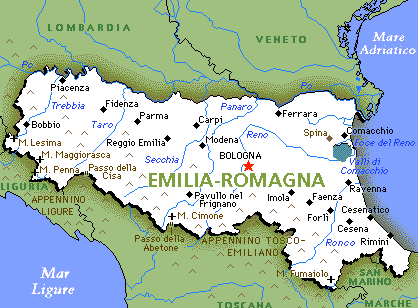 LABOUR MARKET OVERVIEW
People active in the labour market           2.2 milion
50 % of the populatioon  ( 4.4 milion )
the highest percentage among the Italian regions.
Increase of employment                7,4% (2019)

                                           higher than the value of EU 28 (69.3%)

includes those aged 15 – 34

Covid 19 consequences: 
Employment           fixed-term and temporary work
Activities services
Business 
Tourism sector (important role in the region)
Reduction of jobs                  affected mostly women because they are(due to health emergency)        the majority of workers in tertiary    
                                                                                  activities 

   
 lower level              Unemployment rate                  5,5% (2020)
Bologna
Parma                                                                    7% women       4,3% men
Reggio Emilia
Ravenna                    Lower than the National average
The economic system: the main production chains
Machinery
Automobiles
Agriculture machinery
Food-processing machinery
Construction 
Fashion 
Health
Culture
Creativity
Temporary contracts               17% of workers

Trade                 
Tourism
Agricultural activities 

High labour mobility               service activities

 education and training        mathematical sciences and IT and    specialized professions         engineering